نقش روابط‌ عمومی الکترونیک در تحقق ۱۱ خط عمل جامعه اطلاعاتی
يونس شكرخواه
عضو هيات علمي دانشگاه تهران
رئيس انجمن ایرانی مطالعات جامعه اطلاعاتی
Younes Shokrkhah
Assistant  Professor of  Communication Sciences
Faculty of World Studies (FWS) - University of Tehran
Head of the Iranian Association for Studies on Information Society (IRASIS)
shokrkhah@ut.ac.ir
روابط عمومي و شرایط دگرگون شده
روابط عمومي؛ مديريت ارتباط است و مديريت روابط برخاسته از همين ارتباط مديريت شده
مدیریت ارتباط متقابل سودمند میان مردم و سازمان
مدیریت به لحظه نقاط تماس مردم و سازمان
نکته: حالا هم نوع ارتباط تغيير يافته و هم نوع روابط برخاسته از اين مديريت ارتباط
ورود روابط عمومي‌ به جنبه بين‌المللي آنلاین و جامعه اطلاعاتی
روابط عمومی به‌مثابه بازتابانندگی واقعيت‌هاي بين‌المللي امروز: روابط عمومي مدرن
روابط عمومی به مثابه ابزار انطباق جنبه‌های داخلی با جهانی
رويكرد ارتباطي به روابط عمومي: مكانيزم‌هاي چگونگي اعمال نفوذ و قدرت و اعمال نقش.
نکته: قدرت هم عملا ديگر يك مفهوم صرفا مرتبط به "بالا" نيست
توجه به نقش چهارم
افول دوران كنترل و فرماندهي از بالا براي روابط عمومي‌ها
گذار از رفتارهاي سنتي آموزش دهنده، تسهيل كننده و يا متقاعد كننده به سوی مشاركت كننده
4 سند دو اجلاس سران‌ جهان درباره جامعه‌اطلاعاتی
اجلاس اول: 10 تا 12 دسامبر 2003 در ژنو
اعلاميه اصول، ايجاد و ساخت جامعه‌اطلاعاتي: چالش‌جهاني هزاره جديد (67 ماده)
سند طرح اقدام (29 ماده  با يازده خط عمل) 
اجلاس دوم: 16 تا 18 نوامبر 2005 در تونس 
سند تعهد تونس با 40 ماده 
سند دستور جلسه تونس برای جامعه اطلاعاتی با 122 ماده (با يازده خط عمل) 
دستور جلسه تونس برای جامعه اطلاعاتی یک مقدمه و سه بخش دارد:
1. مکانیزم‌های مالی برای مواجهه با چالش‌هایICT در توسعه (بندهای تا 28)
2. حاکمیت اینترنت (بندهای 29 تا 82)
3. اجرا و تعقیب (بندهای 83 تا 122)
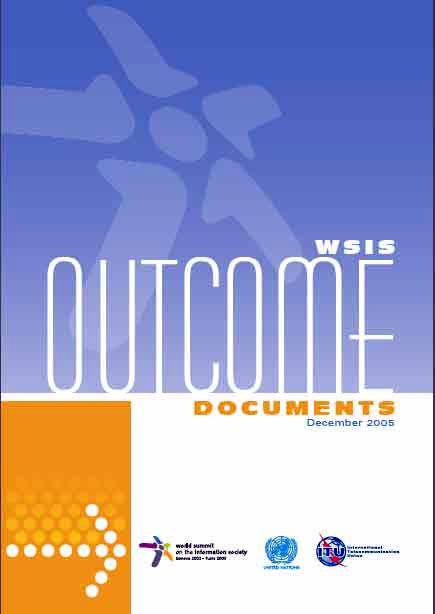 رویدادهای سطح بالای وسیس+10
مرحله اول روزهای جولای 2013 به آغاز روند مشورت‌های باز اختصاص داشت.
مرحله دوم روزهای 7 و 8 اکتبر 2013 در قالب نخستین نشست فیزیکی برگزار شد.
مرحله سوم در روزهای 16 تا 18 دسامبر 2013 در قالب دومین نشست فیزیکی دنبال شد.
مرحله چهارم در روزهای 17 و 18 فوریه 2014 به صورت سومین نشست فیزیکی دنبال شد.
مرحله پنجم در روزهای 14 تا 17 آوریل 2014 به صورت چهارمین نشست فیزیکی در این زمینه دنبال شد كه به بررسی دستاوردها و چالش‌های ده ساله پس از نشست 2005 تونس پرداخت 
مرحله ششم روزهای 28 تا 31 مه 2014  بود که در بردارنده پنجمين نشست فيزيكي بود.
در اين مراحل ششگانه نيز يازده خط عمل جامعه اطلاعاتي تعقيب و تصويب شد
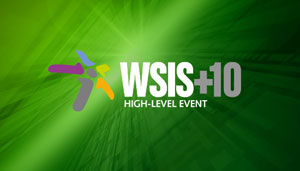 دو سند 2014: بيانيه وسيس+ 10 و بينش وسيس+ 10
در پايان نشست‌هاي وسيس + 10 چهار سند مصوب سران جهان در سال‌هاي 2003 و 2005 در جلسات كارشناسي تيم‌هاي تخصصي كشورهاي شركت كننده، ادغام و به دو سند تازه تبديل شد:
بيانيه وسيس+ 10 درباره اجراي نتايج وسيس
 WSIS+10 Statement on the Implementation of WSIS Outcomes 
با سه بخش: مقدمه با 7 اصل و 8 بند، مرور اجراي خطوط عمل با 21 بند، چالش‌هاي حين اجراي خطوط عمل و چالش‌هاي تازه ظهور با 30 بند
بينش وسيس+ 10 براي وسيس فراسوي 2015 
WSIS+10 Vision for WSIS Beyond 2015 
با سه بخش: مقدمه با 7 اصل و 12 بند، عرصه‌هاي داراي اولويت كه بايد براي اجراي وسيس فراسوي 2015در نظر گرفته شود با 36 بند، بخش خطوط عمل مشتمل بر مقدمه، تاکید بر تقویت بیشتر خطوط و خطوط عمل فراسوی 2015: نگاهی به آینده
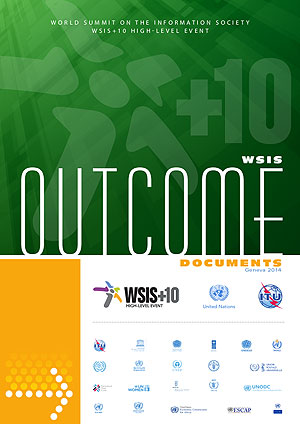 11 خط‌ عمل‌ جامعه اطلاعاتي
خط اول: نقش مسئولان حاکمیت عمومی و تمامی ذینفعان در تقویتICT  برای توسعه
خط دوم: زیرساخت اطلاعات و ارتباطات
خط سوم: دسترسی به اطلاعات و دانش
خط چهارم: ظرفیت سازی
خط پنجم: ایجاد اطمینان و امنیت در کاربردICT 
خط ششم: قادرسازی محیط 
خط هفتم: کاربردهایICT : منافعی در تمامی جوانب زندگی
مشتمل بر: حکومت الکترونیک، تجارت الکترونیک، یادگیری الکترونیک (همچنین مراجعه کنید به خط چهارم)، بهداشت الکترونیک، اشتغال الکترونیک، محیط زیست الکترونیک، کشاورزی الکترونیک، علم الکترونیک
خط هشتم: تنوع فرهنگی و هویت، تنوع زبانی و محتوای محلی
خط نهم: رسانه‌ها
خط دهم: ابعاد اخلاقی جامعه اطلاعاتی
خط یازدهم: همکاری منطقه‌ای و بین‌المللی
بازگشت           بينش وسيس+ 10 براي وسيس فراسوي 2015
WSIS+10 Vision for WSIS Beyond 2015 

با سه بخش: مقدمه با 7 اصل و 12 بند، عرصه‌هاي داراي اولويت كه بايد براي اجراي وسيس فراسوي 2015در نظر گرفته شود با 36 بند، بخش خطوط عمل مشتمل بر مقدمه، تاکید بر تقویت بیشتر خطوط، و خطوط عمل فراسوی 2015: نگاهی به آینده
خطوط عمل فراسوی 2015: نگاهی به آینده
دوباره تاکید می‌کنیم بر همکاری کارآمد میان دولت‌ها، بخش خصوصی، جامعه مدنی و سازمان ملل و دیگر سازمان‌های بین‌المللی بر اساس نقش‌ها و مسئولیت‌های متفاوت آن‌ها و کاربرد تخصص با در نظر گرفتن نقش چند جنبه‌ای ایجاد جامعه اطلاعاتی

تاکید می‌کنیم بر اهمیت فوق‌العاده تداوم شیوه چند ذینفعی در سطح بین المللی، با پیروی از مضامین و خطوط عمل سند اقدام ژنو با میانجیگیری و تسهیل‌گری نهادهای سازمان ملل. 
هماهنگی ذینفعان در فعالیت‌ها مانع دوباره کاری می‌شود. این امر در میان سایر امور باید شامل تبادل اطلاعات، ایجاد دانش، اشتراک گذاری بهترین اقدامات و کمک به توسعه رویه ذینفعی و مشارکت بخش خصوصی باشد

تاکید می‌کنیم بر اهمیت نقش گروه سازمان ملل در جامعه اطلاعاتی (UNGIS) که توسط هیات اجرایی عمده سازمان ملل (CEB) و بر اساس سند دستور جلسه تونس (Para 103) به عنوان یک مکانیزم بین‌آژانسی کارآمد و تاثیرگذار ایجاد شد و هدف اصلی آن رفع مسائل مربوط به سیاست‌گذاری در مسیر سازمان ملل برای اجرای نتایج نشست جهانی جامعه اطلاعاتی (WSIS) بود
خطوط عمل فراسوی 2015: نگاهی به آینده - ادامه
استقبال می‌کنیم از برگزاری سالیانه فرومWSIS  که فرومی کلیدی برای مباحث چندجانبه درباره مسایل مهم مربوط به سند اقدام ژنو شد و متذکر می‌شویم که فراگیری فروم، بازبودن، و تمرکز تماتیک آن منجر به تقویت پاسخگویی به ذینفعان و افزایش مشارکت فیزیکی و از راه دور شده است.

تشویق می‌کنیم تمامی ذینفعان را به مشارکت در ابتکار بین‌المللی و مبتنی بر رویه ذینفعی در اندازه‌گیری ICT برای توسعه، تا قابلیت دسترسی و کیفیت داده‌ها و شاخص‌های مرتبط با ICT در کشورهای در حال توسعه بهبود یابد

تاکید کرده/ به رسمیت می‌شناسیم تعهد بر پیشبرد جنبه‌های مربوط به برابری جنسیتی را و انجام اقدامات لازم در کل سند WSIS  را بر اساس پاراگراف 3 مقدمه همین سند که باید در ارتباط با سایر خطوط عمل؛ اجرا، بازبینی و نظارت شوند، با هماهنگی (نهادهای) زنان سازمان ملل و با همکاری دیگر تسهیل‌گران
خطوط عمل فراسوی 2015: نگاهی به آینده - پایانی
ترغیب می‌کنیم تمامی ذینفعان WSIS  را به ادامه ارائه اطلاعات خود به پایگاه داده‌هایWSIS  که توسطITU  نگهدای می‌شود. از این منظر، از همه کشورها دعوت می‌کنیم اطلاعات را در سطح ملی در همکاری با همه ذینفعان جمع آوری کنند.

همچنین استقبال می‌کنیم از تداوم ابتکار پروژه جوایزWSIS  که توسطITU  و با همکاری تسهیل‌گران به عنوان یک رقابت راه اندازی شد تا با شناسایی برترین ابتکارات و پروژ‌ها، اهداف WSIS در تقویت اتصال بهICT  به‌ویژه در کشورهای بدون خدمت  مانده، به پیش رود و پلتفرمی بین‌المللی و سطح بالا برای شناسایی اقدامات موفق فراهم شود تا بتوان آنها را به‌سادگی دوباره سازی کرد. پایگاه داده‌هایWSIS  از این منظر در اشتراک گذاری بهترین اقدامات در میان ذینفعان دارای اهمیت فوق‌العاده است

تاکید می‌کنیم بر اهمیت روز 17 ماه مه به عنوان روز جهانی جامعه اطلاعاتی برای افزایش آگاهی درباره اهمیت این امکان جهانی و مسایل مربوط بهWSIS  به ‌ویژه بر فرصت‌های کاربردICT  برای جوامع و اقتصادها در از بین بردن شکاف دیجیتال.
تاثيرات خطوط عمل یازده‌گانه بر روابط عمومی‌ها
نسبت عملکرد کارکنان روابط عمومي‌ها با این خطوط؟
نسبت نوع توليد محتوا و پيام‌هاي روابط عمومي‌ها با این خطوط؟
نسبت ساختار؛ فرهنگ و نوع مديريت سازماني روابط عمومي‌ها با این خطوط؟
نسبت مناسبات درونی و بيروني روابط عمومي‌ها با عموم مردم و جریان جهانی؟
نسبت روابط عمومی‌های دولتی با حضور پر رنگ شده روند چند ذینفعی؟
نسبت روابط عمومی و نفوذگران تخصصی (Niche-influencers)؟
وسیس یکی از نفوذگران تخصصی عمده است

WSIS PrepCom-2 opened in Geneva:
24 February 2005, panel session "Communicating the MDGs", organized by the International Public Relations Association (IPRA).
تاثيرات خطوط عمل یازده‌گانه بر روابط عمومی‌ها
اندازه گیری میزان تحت پوشش خبری بودن یک روابط عمومی موضوعی مربوط به گذشته است
حالا روابط عمومی‌ها را با میزان مشاركت‌گری آن‌ها اندازه می‌گیرند
مطالعه درباره برند ژورنالیسم را در دستور کار قرار دهید، اینجا همان نقطه‌ای است که روابط عمومی و محتوا با یکدیگر تلاقی می‌کنند
عجالتا درباره برند ژورنالیسم: پژوهش، روایت و گزارش در مسیر اهداف سازمانی با رهبری متفکرانه
تحولات جامعه اطلاعاتی را از طریق وب سایت وسیس+ 10 در دستور کار قرار دهید:
http://www.itu.int/wsis/index.html